TALLERES INTEGRADOS III
CASO CLÍNICO DIGESTIVO
Clara Isabel Gonzálvez Fernández - Nºexp 2253
Hospital General Universitario de Elda
Servicio de digestivo - Dr. Mozas
Datos clínicos
Mujer 85 años que acude por dolor súbito epigástrico que irradia a espalda en cinturón. Asocia náuseas, sin vómitos. También refiere coluria, no acolia. Está afebril. 

Exploración física → Dolor epigástrico a la palpación. Ninguna otra alteración.

Antecedentes:
RAM a Adolonta (Tramadol)
HTA, DLP, no DM
No hábitos tóxicos
Portadora de un marcapasos por BAV de 2º grado
 Tto habitual: Paracetamol, Tafluprost, Simvastatina, Doxazosina
Pruebas complementarias
AS:
Urea 46, Creatinina 0.85, Bilirrubina 0.5, GOT 264, GPT 130, Amilasa 1549, lactato 14
Hb 11, leucocitos 16000 (Neutrófilos 89%, Linfocitos 3.85), Plaquetas 229000
Coagulación normal
Rx tórax y de abdomen sin alteraciones
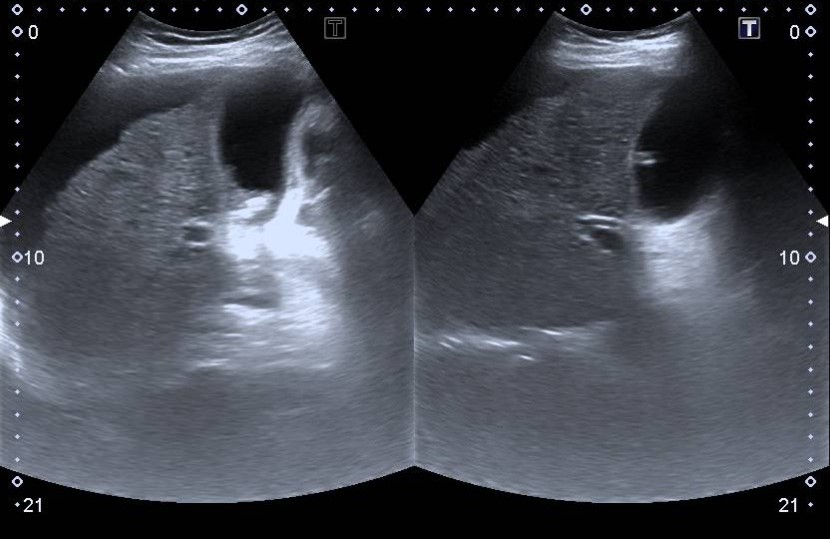 Diagnóstico
Pancreatitis aguda con probable origen biliar

En la ecografía abdominal vemos una colelitiasis